Bilingual Individuals Affected By Cognitive Impairments: 
A Perspective From the Patient and Caregiver/ Family Member
Amanda Cunningham, Emily Maul, Jillian Mazzone, Claire O’Connor, Dr. Erik Raj, CCC-SLP
Monmouth University School of Education
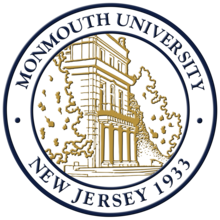 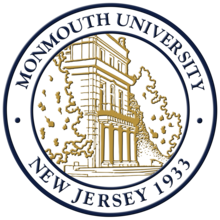 Survey Questions For 
Bilingual Individuals With
A Cognitive Impairment
Proposed 
Methodology
Literature Review
Traumatic Brain Injury & Aphasia
Proposed 
Methodology
Traumatic Brain Injury & Aphasia
Proposed 
Methodology
A recent study has tailored different measures such as language-based neuropsychological profiling to identify optimal rehabilitation processes (Fabri, Stewart, & Stevens, 2018). This measure consists of looking at brain activity in participants of both populations and determines how this impacts their expressive and receptive language. The similarities that lie within language processing for both disorders vary based on whether the left hemisphere was impacted by the brain or CVA. Common symptoms such as deficits in word retrieval, pragmatic skills, comprehension, and fluency are all exhibited in individuals with TBI and aphasia (APA, 2013; Threats & Worrall, 2004)

Bilingualism can be associated with cognitive benefits in healthy people as well as in patients with cognitive impairment which can be due to a stroke or dementia. The relationship between bilingualism and aphasia is more compound. An experiment that was published in the jornal, Stroke, bilingual stroke survivors were compared to monolingual stroke survivors on tests of cognitive abilities while only 19.6% of monolingual stroke survivors has normal cognitive abilities. The authors believed that this may have occurred due to the brain reserve that is developed in bilingualism (Moawad, 2021). 

Kiran’s study on bilingual rehabilitation supports the conclusion of treating clients in their native language first as it results in greater outcomes when compared to the client’s second language (Kiran et al., 2013). There is not an extensive amount of research done on the topic of treating bilingual individuals that have experienced TBI. Many of the research journals present single case studies or case studies with a small sample size. 

When providing services and support to the individual, it is essential that professionals educate the caregivers on how they can carry over newly learned skills outside of therapy.  Before collecting any information, caregivers or family members should be given a comprehensive questionnaire containing information on how they communicate together outside of therapy (Kiran et al., 2013).
Participants: The study will include a minimum of 36 participants that are male and/or female who are bilingual individuals with aphasia; family members and caregivers of these individuals in the tristate area. It is estimated that the age range would be between 35 to 85 years of age.
Procedure: Participants will be recruited from speech clinics throughout the tristate area. Flyers containing link to survey will be disseminated among clinics. Prior to completing the survey, participants will give their consent by checking off a box. Participants who consented to study will take survey remotely via google forms. The survey will consist of questions targeting the clients language abilities and their  family member/caretaker’s perspective. The survey may be taken in any location and will take approximately 15 to 20 minutes to complete. Once the survey is completed and submitted, clinicians will review data and compare.
A traumatic brain injury (TBI) is an acquired injury that may be caused by a physical blow to the head and/ or displacement of the brain while, aphasia is a neurogenic disorder primarily resulting from a cerebral cardiovascular accident (CVA) in the left hemisphere (American Psychological Association, 2013; Threats & Worrall, 2004). Currently, one in 250 people are living with aphasia, 15% of these individuals are under 65 (National Institute on Deafness and Other Communication Disorders, 2015). Nearly 5.3 million individuals are living with TBI, including 288,000 hospitalizations and 57,000 deaths reported over the past eight years (CDC, 2014). As cases continue to increase, clinicians work with these individuals to help facilitate independence and autonomy outside of therapy. For instance, Bottari’s (2014) study on ecological shopping tasks describes how individuals with a TBI utilize various cognitive strategies such as examining environmental cues and checking off what they need. Although participants in this study showed promising performances of cognitive strategies, one barrier that was present was asking others for help. Facilitating independence in individuals of these populations does not entirely rely on improving cognition, but it also depends on how an individual expresses their wants and needs to others.
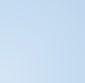 Selected References
Survey Questions For 
Caregivers/Family Members
 Of Bilingual Individuals With 
A Cognitive Impairment
American Psychiatric Association. (2013). Diagnostic and statistical 
manual of mental disorders (5th ed.). Washington, DC: Author.
Bottari, C., Wai Shun, P. L., Dorze, G. L., Gosselin, N., & Dawson, D. 
(2014). Self-generated strategic behavior in an ecological 
shopping task. The American Journal of Occupational Therapy : 
Official Publication of the American Occupational Therapy 
Association, 68(1), 67–76. https://doi-org.ezproxy.monmouth.edu
/10.5014/ajot.2014.008987 
Centers for Disease Control and Prevention. (2014). Traumatic brain 
injury in the United States: Fact sheet. Retrieved from 
www.cdc.gov/traumaticbraininjury/get_the_facts.html  
Heidi Moawad, M. D. (2021, August 19). Speaking 
two languages can aid in stroke recovery. 
Verywell Health. Retrieved March 4, 2022, from 
https://www.verywellhealth.com/bilingualism-offers-stoke-protection-3145916   
Kiran, S., Sandberg, C., Gray, T., Ascenso, E., & Kester, E. (2013). 
Rehabilitation in bilingual aphasia: Evidence for within- and 
between-language generalization. American Journal 
of Speech - Language Pathology (Online), 22(2), S298-S309. 
doi:http://dx.doi.org/10.1044/1058-0360(2013/12-0085)  
National Institute on Deafness and Other 
Communication Disorders. (2015). NIDCD fact sheet: Aphasia [PDF] [NIH Pub. No. 97-4257]. Retrieved from https://www.nidcd.nih.gov/sites/default/files/Documents/health/voice/Aphasia6-1-16.pdf 
Threats, T., & Worrall, L. (2004). Classifying communication 
disability using the ICF. Advances In Speech Language 
Pathology, 6, 53–62.
Purpose
The purpose of this study is to understand the impairments that are involved when a bilingual client has a stroke and experiences aphasia.
Research Questions
How do individuals with a cognitive impairment maintain multiple languages during onset? Can bilingualism improve cognitive processes during onset? Which language would be impacted the most by cognitive impairment?
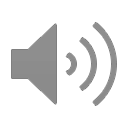